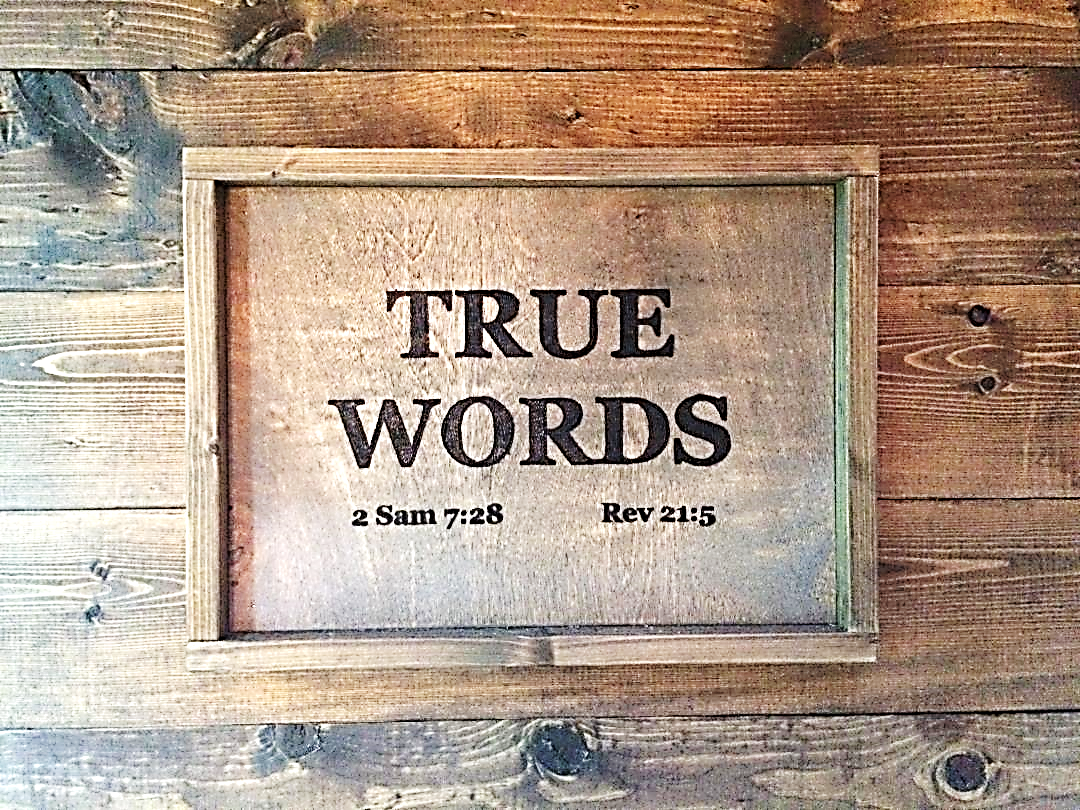 SERMON TITLE
Revelation
Chapter 22
True Words Christian Church
Revelation 21:27   And there shall in no wise enter into it any thing that defileth, neither whatsoever worketh abomination, or maketh a lie: but they which are written in the Lamb's book of life.
True Words Christian Church
Revelation 22:1   And he shewed me a pure river of water of life, clear as crystal, proceeding out of the throne of God and of the Lamb.
True Words Christian Church
Psalm 46:4   There is a river, the streams whereof shall make glad the city of God, the holy place of the tabernacles of the most High.
True Words Christian Church
John 7:37-38   In the last day, that great day of the feast, Jesus stood and cried, saying, If any man thirst, let him come unto me, and drink.  38 He that believeth on me, as the scripture hath said, out of his belly shall flow rivers of living water.
True Words Christian Church
John 7:39   (But this spake he of the Spirit, which they that believe on him should receive: for the Holy Ghost was not yet given; because that Jesus was not yet glorified.)
True Words Christian Church
Revelation 7:17   For the Lamb which is in the midst of the throne shall feed them, and shall lead them unto living fountains of waters: and God shall wipe away all tears from their eyes.
True Words Christian Church
Psalm 36:9   For with thee is the fountain of life: in thy light shall we see light.
True Words Christian Church
Revelation 22:2   In the midst of the street of it, and on either side of the river, was there the tree of life, which bare twelve manner of fruits, and yielded her fruit every month: and the leaves of the tree were for the healing of the nations.
True Words Christian Church
Psalm 97:1-3   The LORD reigneth; let the earth rejoice; let the multitude of isles be glad thereof.  2 Clouds and darkness are round about him: righteousness and judgment are the habitation of his throne.  3 A fire goeth before him, and burneth up his enemies round about.
True Words Christian Church
Deuteronomy 27:26   Cursed be he that confirmeth not all the words of this law to do them. And all the people shall say, Amen.
True Words Christian Church
Revelation 21:4   And God shall wipe away all tears from their eyes; and there shall be no more death, neither sorrow, nor crying, neither shall there be any more pain: for the former things are passed away.
True Words Christian Church
True Words Christian Church
2 Corinthians 5:8   We are confident, I say, and willing rather to be absent from the body, and to be present with the Lord.
True Words Christian Church
2 Corinthians 5:9   Wherefore we labour, that, whether present or absent, we may be accepted of him.
True Words Christian Church
Proverbs 19:15   Slothfulness casteth into a deep sleep; and an idle soul shall suffer hunger.
True Words Christian Church
Proverbs 21:25   The desire of the slothful killeth him; for his hands refuse to labour.
True Words Christian Church
Ecclesiastes 10:18   By much slothfulness the building decayeth; and through idleness of the hands the house droppeth through.
True Words Christian Church
Romans 12:11   Not slothful in business; fervent in spirit; serving the Lord;
True Words Christian Church
Revelation 22:4   And they shall see his face; and his name shall be in their foreheads.
True Words Christian Church
Revelation 14:1   And I looked, and, lo, a Lamb stood on the mount Sion, and with him an hundred forty and four thousand, having his Father's name written in their foreheads.
True Words Christian Church
John 1:1   In the beginning was the Word, and the Word was with God, and the Word was God.
True Words Christian Church
John 1:18   No man hath seen God at any time; the only begotten Son, which is in the bosom of the Father, he hath declared him.
True Words Christian Church
John 1:32-34   And John bare record, saying, I saw the Spirit descending from heaven like a dove, and it abode upon him.  33 And I knew him not: but he that sent me to baptize with water, the same said unto me, Upon whom thou shalt see the Spirit descending, and remaining on him, the same is he which baptizeth with the Holy Ghost.  34 And I saw, and bare record that this is the Son of God.
True Words Christian Church
1 John 5:6-7   This is he that came by water and blood, even Jesus Christ; not by water only, but by water and blood. And it is the Spirit that beareth witness, because the Spirit is truth.  7 For there are three that bear record in heaven, the Father, the Word, and the Holy Ghost: and these three are one.
True Words Christian Church
1 Corinthians 15:24   Then cometh the end, when he shall have delivered up the kingdom to God, even the Father; when he shall have put down all rule and all authority and power.
True Words Christian Church
1 Corinthians 15:25-27   For he must reign, till he hath put all enemies under his feet.  26 The last enemy that shall be destroyed is death.  27 For he hath put all things under his feet. But when he saith, all things are put under him, it is manifest that he is excepted, which did put all things under him.
True Words Christian Church
1 Corinthians 15:28   And when all things shall be subdued unto him, then shall the Son also himself be subject unto him that put all things under him, that God may be all in all.
True Words Christian Church
Revelation 22:5   And there shall be no night there; and they need no candle, neither light of the sun; for the Lord God giveth them light: and they shall reign for ever and ever.
True Words Christian Church
Revelation 22:6   And he said unto me, These sayings are faithful and true: and the Lord God of the holy prophets sent his angel to shew unto his servants the things which must shortly be done.
True Words Christian Church
Revelation 22:7   Behold, I come quickly: blessed is he that keepeth the sayings of the prophecy of this book.
True Words Christian Church
Revelation 22:8-9   And I John saw these things, and heard them. And when I had heard and seen, I fell down to worship before the feet of the angel which shewed me these things.  9 Then saith he unto me, See thou do it not: for I am thy fellowservant, and of thy brethren the prophets, and of them which keep the sayings of this book: worship God.
True Words Christian Church
Revelation 21:9   And there came unto me one of the seven angels which had the seven vials full of the seven last plagues, and talked with me, saying, Come hither, I will shew thee the bride, the Lamb's wife.
True Words Christian Church
Revelation 21:17   And he measured the wall thereof, an hundred and forty and four cubits, according to the measure of a man, that is, of the angel.
True Words Christian Church
Matthew 23:9   And call no man your father upon the earth: for one is your Father, which is in heaven.
True Words Christian Church
Acts 10:25-26   And as Peter was coming in, Cornelius met him, and fell down at his feet, and worshipped him.  26 But Peter took him up, saying, Stand up; I myself also am a man.
True Words Christian Church
Joshua 5:13   And it came to pass, when Joshua was by Jericho, that he lifted up his eyes and looked, and, behold, there stood a man over against him with his sword drawn in his hand: and Joshua went unto him, and said unto him, Art thou for us, or for our adversaries?
True Words Christian Church
Joshua 5:14-15   And he said, Nay; but as captain of the host of the LORD am I now come. And Joshua fell on his face to the earth, and did worship, and said unto him, What saith my lord unto his servant?  15 And the captain of the LORD'S host said unto Joshua, Loose thy shoe from off thy foot; for the place whereon thou standest is holy. And Joshua did so.
True Words Christian Church
Revelation 22:10   And he saith unto me, Seal not the sayings of the prophecy of this book: for the time is at hand.
True Words Christian Church
Revelation 10:4   And when the seven thunders had uttered their voices, I was about to write: and I heard a voice from heaven saying unto me, Seal up those things which the seven thunders uttered, and write them not.
True Words Christian Church
Daniel 8:26   And the vision of the evening and the morning which was told is true: wherefore shut thou up the vision; for it shall be for many days.
True Words Christian Church
Daniel 12:4   But thou, O Daniel, shut up the words, and seal the book, even to the time of the end: many shall run to and fro, and knowledge shall be increased.
True Words Christian Church
Daniel 12:9   And he said, Go thy way, Daniel: for the words are closed up and sealed till the time of the end.
True Words Christian Church
Revelation 1:1   The Revelation of Jesus Christ, which God gave unto him, to shew unto his servants things which must shortly come to pass; and he sent and signified it by his angel unto his servant John:
True Words Christian Church
Revelation 22:11   He that is unjust, let him be unjust still: and he which is filthy, let him be filthy still: and he that is righteous, let him be righteous still: and he that is holy, let him be holy still.
True Words Christian Church
1 Corinthians 14:38   But if any man be ignorant, let him be ignorant.
True Words Christian Church
Psalm 73:22   So foolish was I, and ignorant: I was as a beast before thee.
True Words Christian Church
Isaiah 56:10   His watchmen are blind: they are all ignorant, they are all dumb dogs, they cannot bark; sleeping, lying down, loving to slumber.
True Words Christian Church
Revelation 22:12-13   And, behold, I come quickly; and my reward is with me, to give every man according as his work shall be.  13 I am Alpha and Omega, the beginning and the end, the first and the last.
True Words Christian Church
1 Corinthians 3:8-9   Now he that planteth and he that watereth are one: and every man shall receive his own reward according to his own labour.  9 For we are labourers together with God: ye are God's husbandry, ye are God's building.
True Words Christian Church
Revelation 22:14   Blessed are they that do his commandments, that they may have right to the tree of life, and may enter in through the gates into the city.
True Words Christian Church
Romans 14:23   And he that doubteth is damned if he eat, because he eateth not of faith: for whatsoever is not of faith is sin.
True Words Christian Church
Revelation 22:15   For without are dogs, and sorcerers, and whoremongers, and murderers, and idolaters, and whosoever loveth and maketh a lie.
True Words Christian Church
Revelation 22:16   I Jesus have sent mine angel to testify unto you these things in the churches. I am the root and the offspring of David, and the bright and morning star.
True Words Christian Church
Revelation 2:26-28   And he that overcometh, and keepeth my works unto the end, to him will I give power over the nations:  27 And he shall rule them with a rod of iron; as the vessels of a potter shall they be broken to shivers: even as I received of my Father.  28 And I will give him the morning star.
True Words Christian Church
Revelation 22:17   And the Spirit and the bride say, Come. And let him that heareth say, Come. And let him that is athirst come. And whosoever will, let him take the water of life freely.
True Words Christian Church
Romans 3:24-26   Being justified freely by his grace through the redemption that is in Christ Jesus:  25 Whom God hath set forth to be a propitiation through faith in his blood, to declare his righteousness for the remission of sins that are past, through the forbearance of God;  26 To declare, I say, at this time his righteousness: that he might be just, and the justifier of him which believeth in Jesus.
True Words Christian Church
Revelation 22:18-19   For I testify unto every man that heareth the words of the prophecy of this book, If any man shall add unto these things, God shall add unto him the plagues that are written in this book:  19 And if any man shall take away from the words of the book of this prophecy, God shall take away his part out of the book of life, and out of the holy city, and from the things which are written in this book.
True Words Christian Church
Revelation 3:5   He that overcometh, the same shall be clothed in white raiment; and I will not blot out his name out of the book of life, but I will confess his name before my Father, and before his angels.
True Words Christian Church
Revelation 22:20   He which testifieth these things saith, Surely I come quickly. Amen. Even so, come, Lord Jesus.
True Words Christian Church
Revelation 22:21   The grace of our Lord Jesus Christ be with you all. Amen.
True Words Christian Church